Looking Back
We are in Relationship with God
We are in Relationship with each other
We are to walk together, focusing on loving each other.
We are to keep ourselves holy and pure avoiding temptations
Looking Back
We are to use wisdom in our understanding of our roles in this world in relation to others, be they family, employer or employee.
We are to be prepared with the full armor of God daily ready to make a stand.
We are to pray for one another, constantly.
Looking Back
What have we gone through in the last year?
Who have we lost?
What have we gained?
What have we missed?
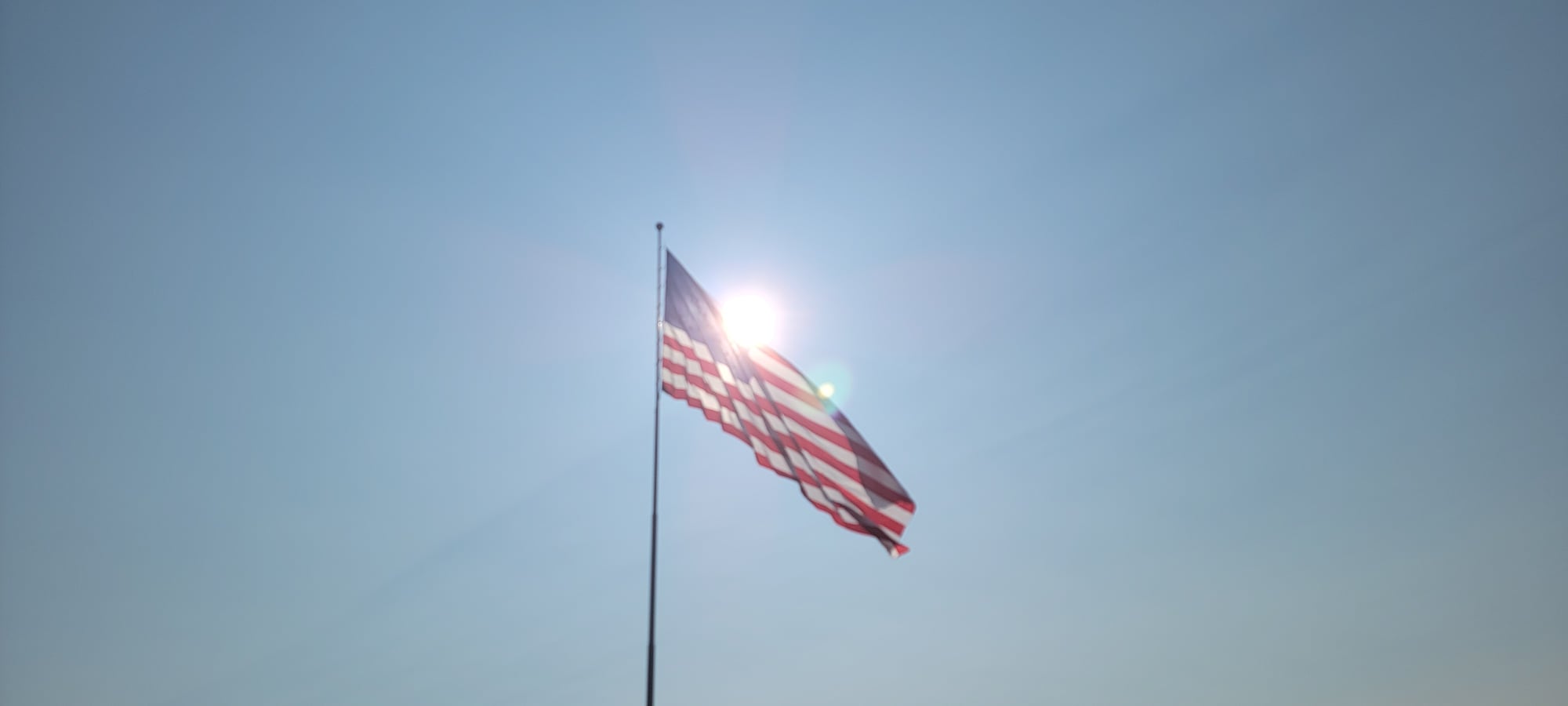 Who are we as a country?
Does being American affect how we lead Christian lives?
Should it?
Where does life in America impact our lives as Brethren? As Christians?
Is patriotism and political involvement a God given blessing, mandate or a distraction?
Who are we as a denomination?
What holds us together?
What tears us apart
Why are we here?
What does it mean to have Another way of living: 
Peacefully, Simply Together
Where are we as a denomination?
“Together, as the Church of the Brethren, we will passionately live and share the radical transformation and holistic peace of Jesus Christ through relationship-based neighborhood engagement.To move us forward, we will develop a culture of calling and equipping disciples who are innovative, adaptable, and fearless.”
Where are we as a denomination?
“Together, as the Church of the Brethren, we will passionately live and share the radical transformation and holistic peace of Jesus Christ through relationship-based neighborhood engagement.To move us forward, we will develop a culture of calling and equipping disciples who are innovative, adaptable, and fearless.”
Paul’s Farewell
21 Tychicus, our dearly loved brother and faithful servant in the Lord, will tell you all the news about me so that you may be informed. 22 I am sending him to you for this very reason, to let you know how we are and to encourage your hearts.
Tychicus’s 5 Mentions
Acts 20:4; 
Ephesians 6:21; 
Colossians 4:7, 8; 
2 Timothy 4:12;
Titus 3:12.
Paul’s Farewell
21 Tychicus, our dearly loved brother and faithful servant in the Lord, will tell you all the news about me so that you may be informed. 22 I am sending him to you for this very reason, to let you know how we are and to encourage your hearts.
Paul’s Benediction
23 Peace to the brothers and sisters, and love with faith, from God the Father and the Lord Jesus Christ. 24 Grace be with all who have undying love for our Lord Jesus Christ.
Another Benediction
‘The Lord bless you and keep you;the Lord make his face shine upon youand be gracious to you;the Lord turn his face toward youand give you peace.’
(Numbers 6:24-26)
[Speaker Notes: Ephesians 6:21“‘The Lord bless you and keep you;the Lord make his face shine upon youand be gracious to you;the Lord turn his face toward youand give you peace.’”(Numbers 6:24-26)(Preaching the Word 41 Vols.)]
Paul’s Benediction
Peace — “Peace to the brothers” — reconciliation with God and with our brothers and sisters.Love — “Peace to the brothers and love” — love for all the saints, a love rich and comfortable with our brothers and sisters.Faith — “love with faith” — belief and trust, resting all upon him.Grace — “Grace to all who love our Lord Jesus Christ with an undying love” — grace upon grace ﬂowing in the conduit of our love.